Дом Детского творчества
«На 9-ой линии»
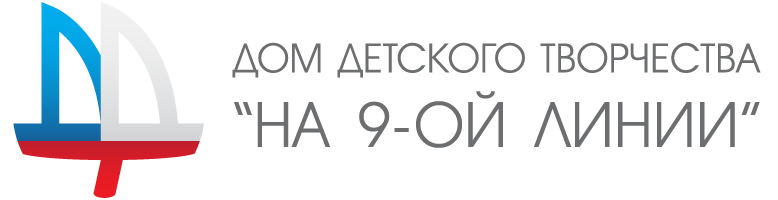 ЦИФРА НА СЛУЖБЕ
НЕФОРМАЛЬНОГО ОБРАЗОВАНИЯ:
ВНЕШКОЛЬНОЕ ДЕТСТВО
25 августа
2020 года
РЕСУРСЫ ДОПОЛНИТЕЛЬНОГО ОБРАЗОВАНИЯ
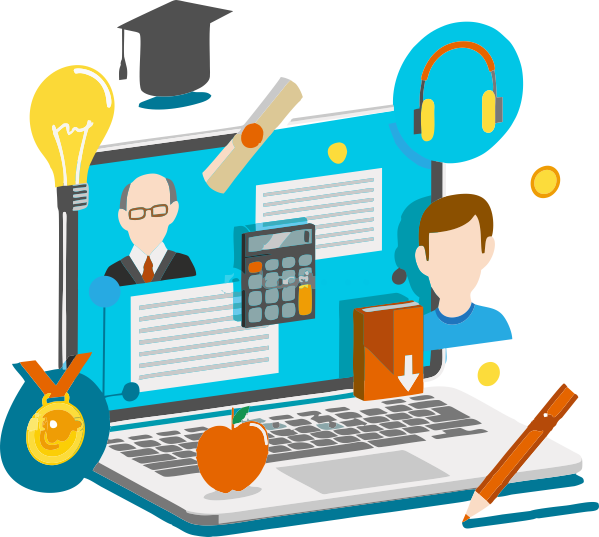 Открытость
Инновационность
Гибкость

Ранняя профориентация
Мобильность
Самоопределение 
и свобода выбора

Использование социокультурного пространства города
Вариативность

Творческое самовыражение
Конкурентоспособность
Социализация
2
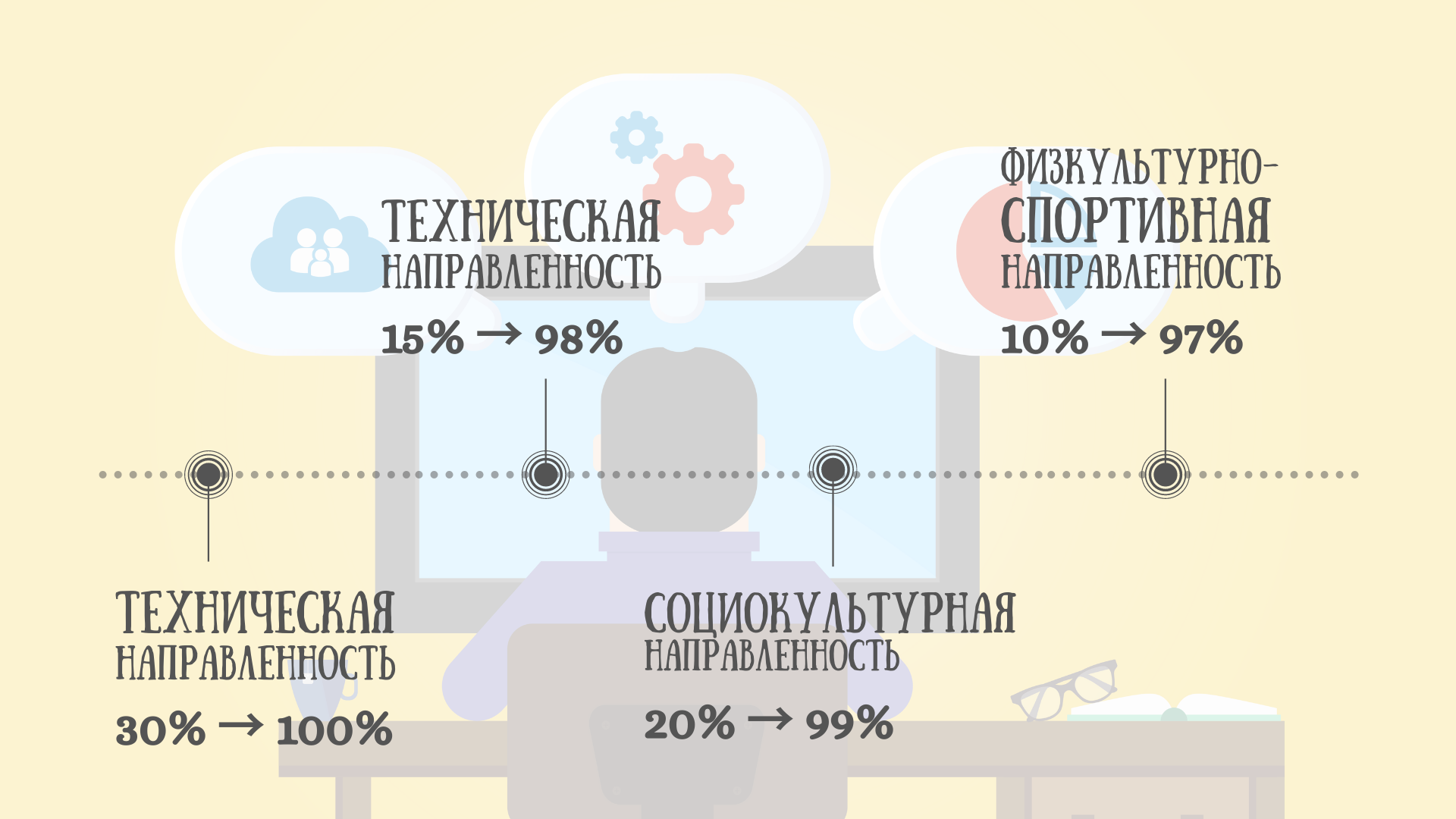 ДИНАМИКА ИСПОЛЬЗОВАНИЯ ДИСТАНЦИОННЫХ ФОРМ ОБУЧЕНИЯ
ДИНАМИКА ИСПОЛЬЗОВАНИЯ
ДИСТАНЦИОННЫХ ФОРМ ОБУЧЕНИЯ
3
Формы дистанционных образовательных практик
РЕШЕНИЕ КЕЙСА ПО АВТОНОМНОМУ УПРАВЛЕНИЮ РОБОТОТЕХНИЧЕСКОЙ ТЕЛЕЖКИ
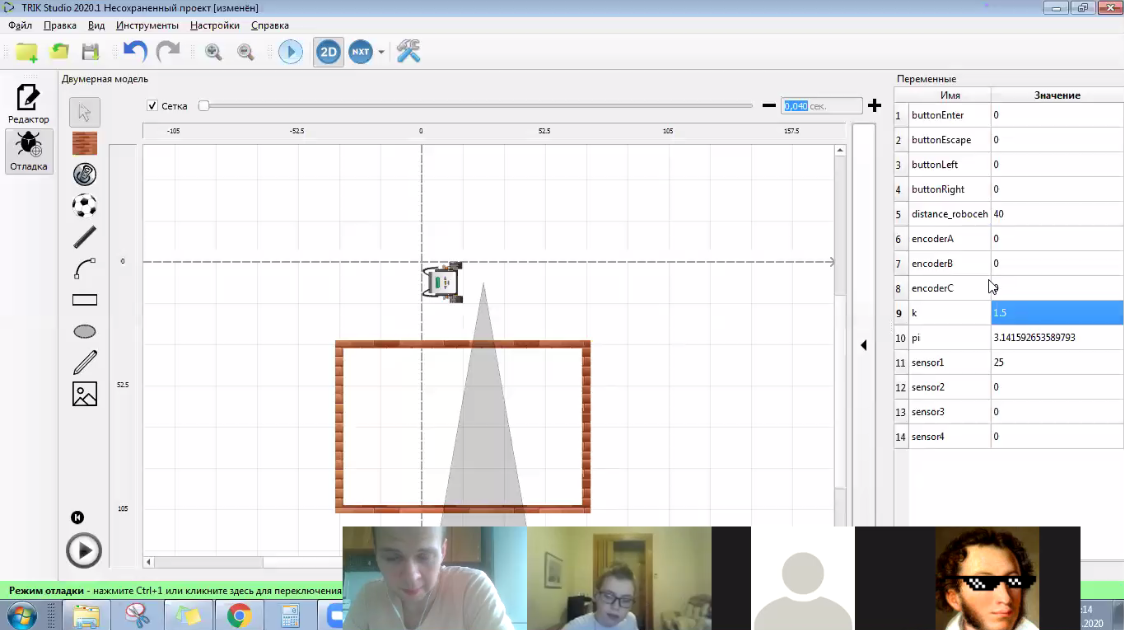 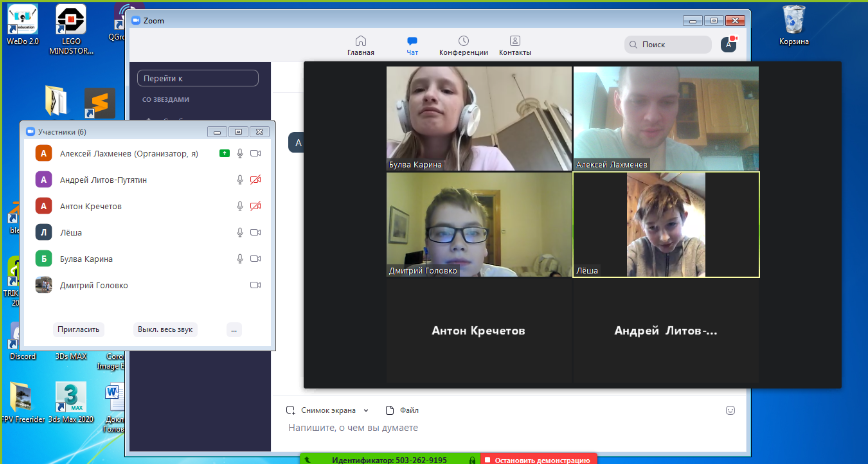 СБОРКА ЭЛЕКТРИЧЕСКИХ ЦЕПЕЙИ ИХ ЭМУЛЯЦИЯ
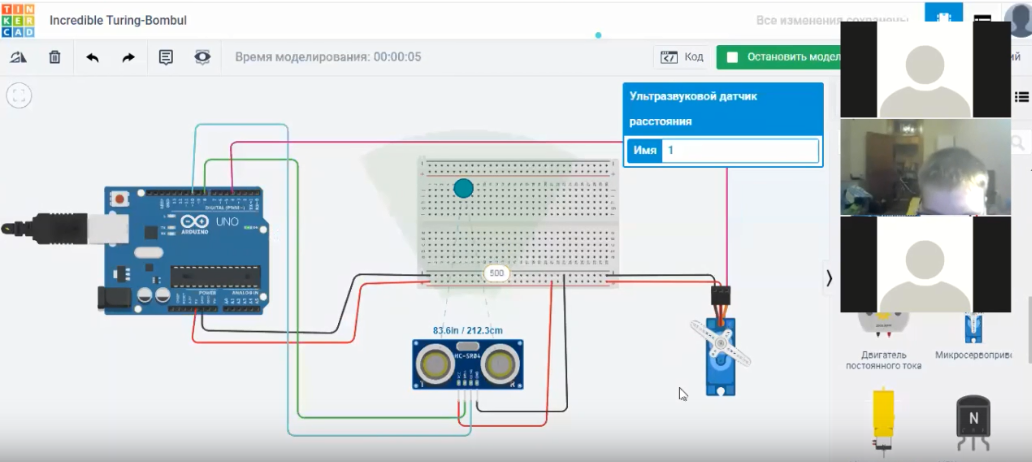 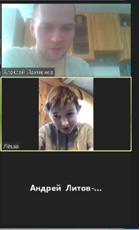 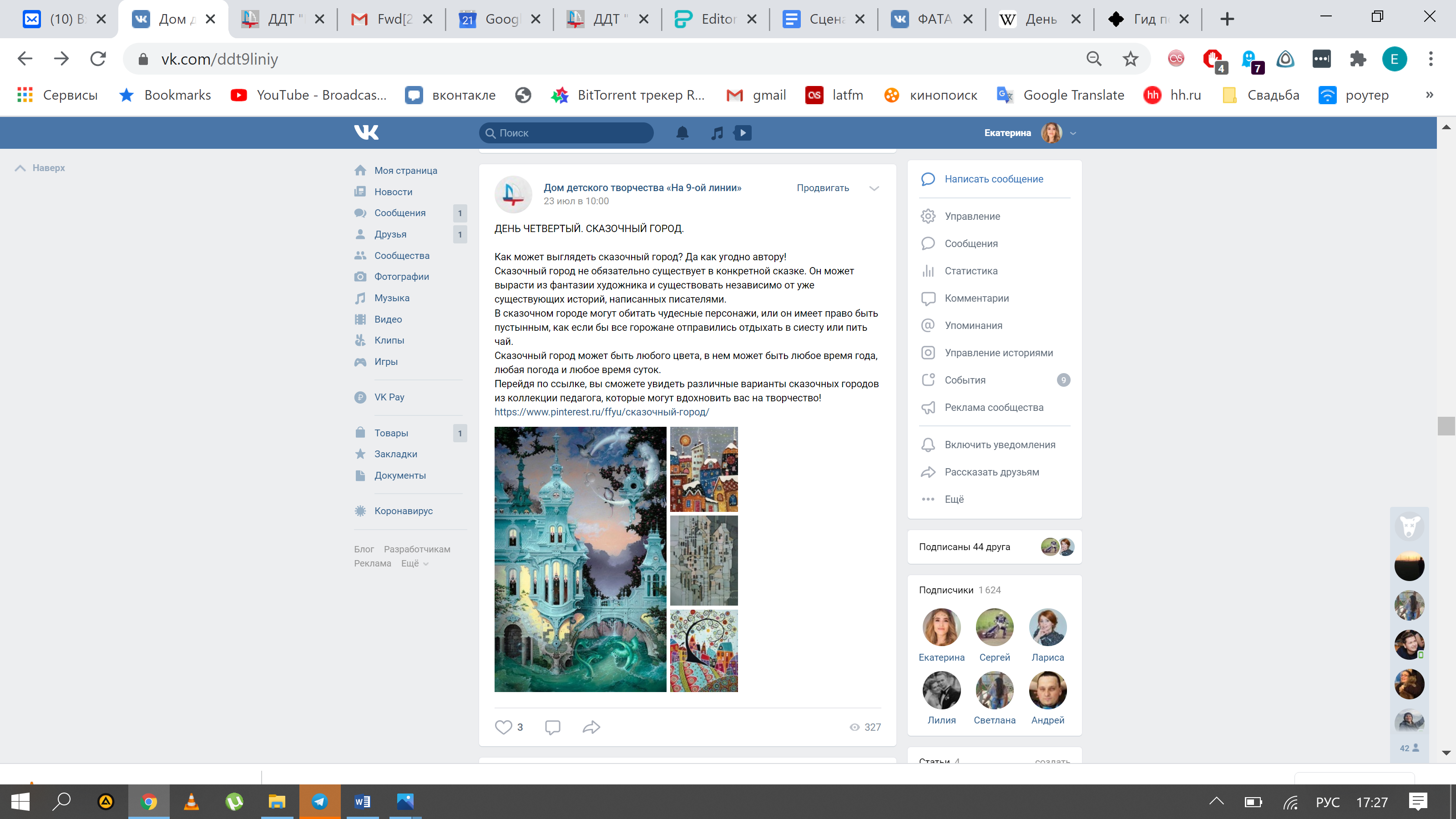 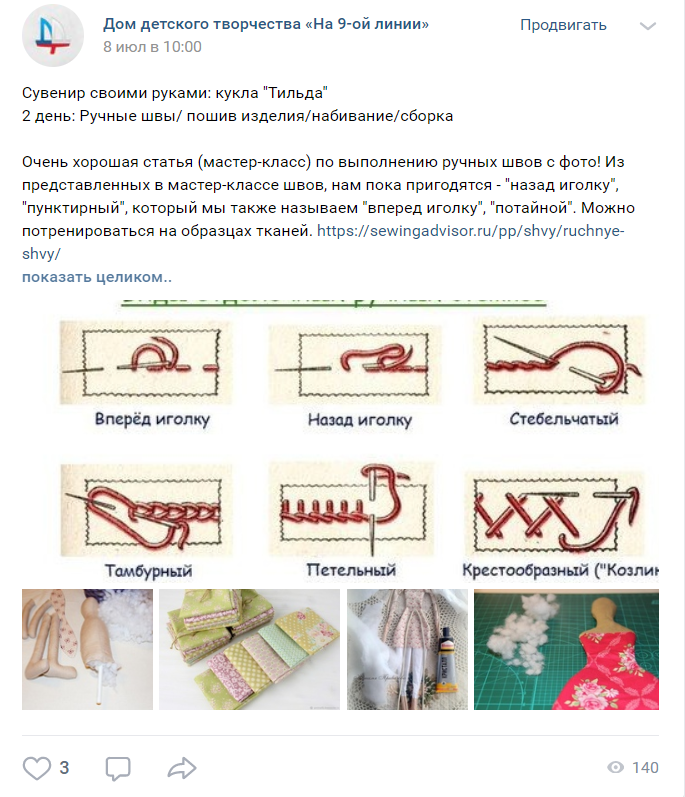 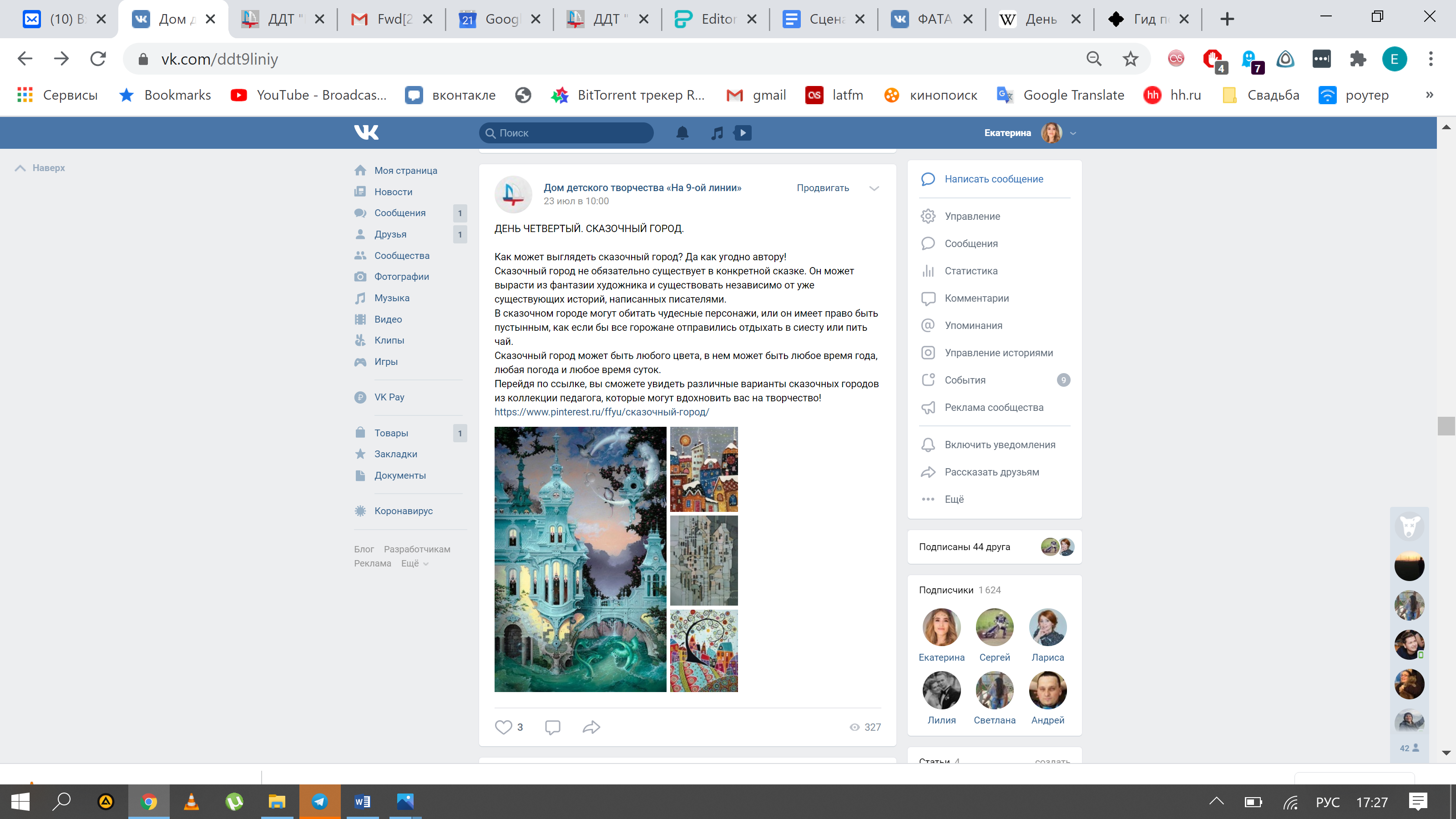 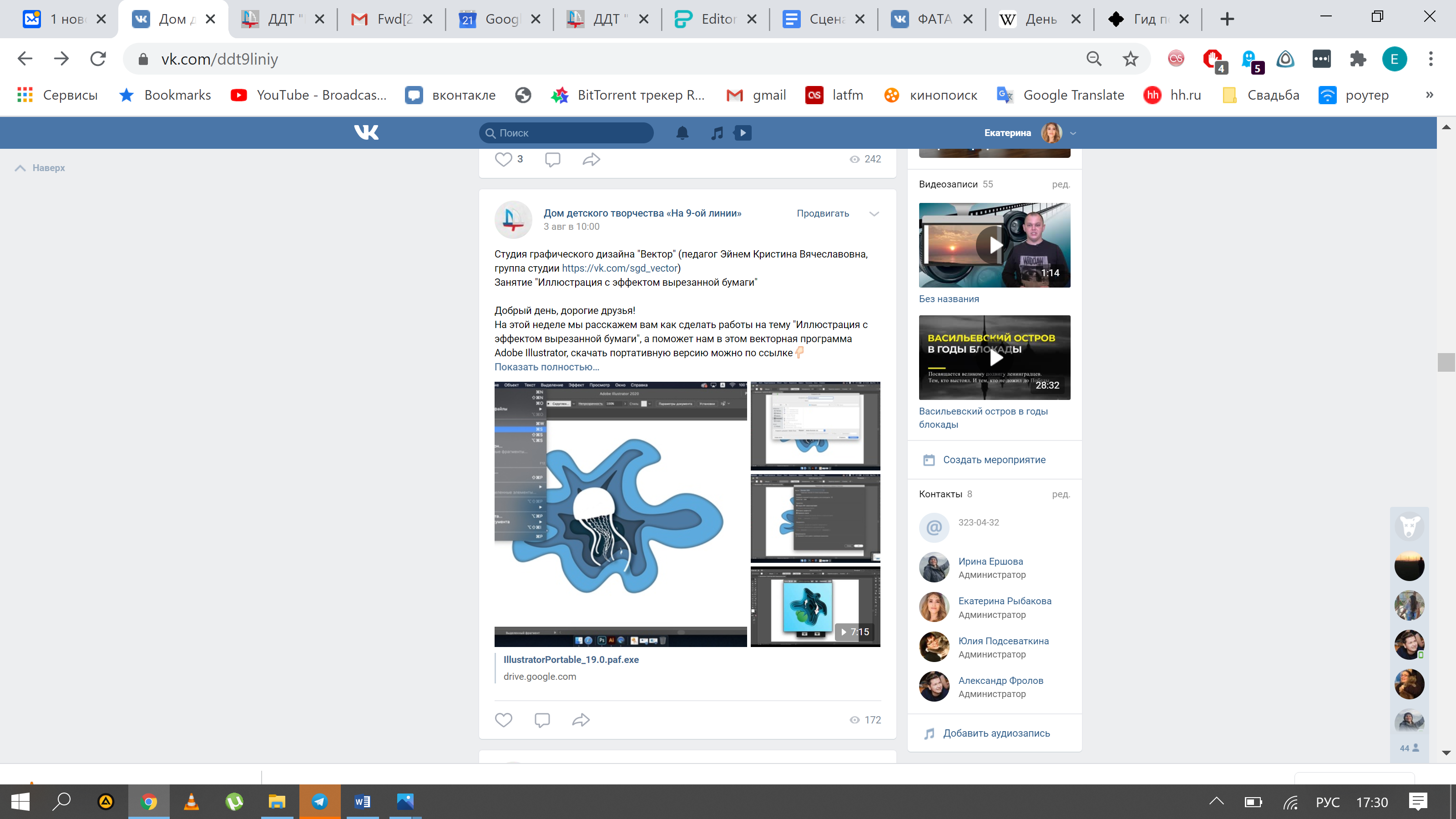 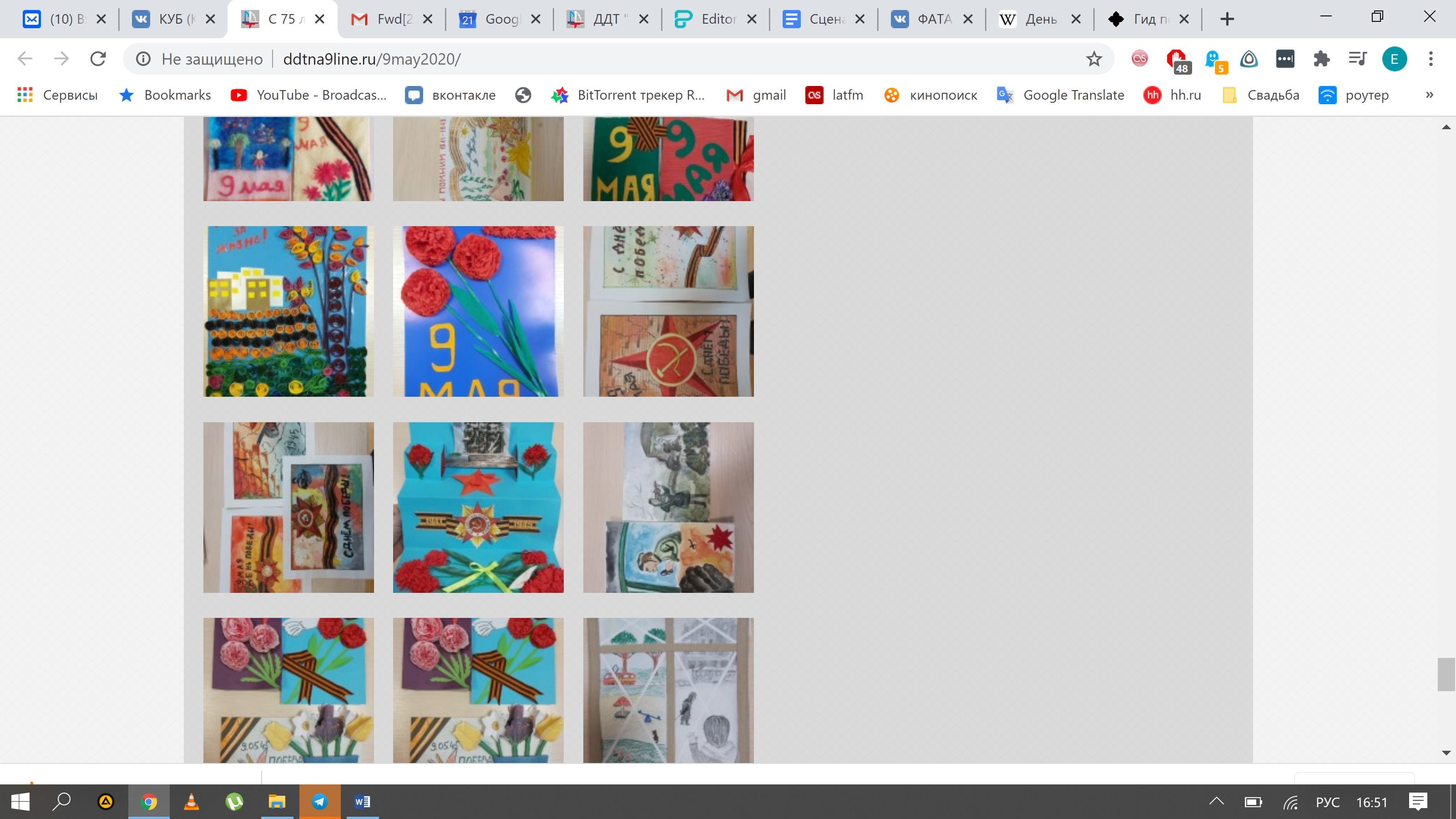 КОНКУРСЫ, СОБЫТИЯ, ПРОЕКТЫ
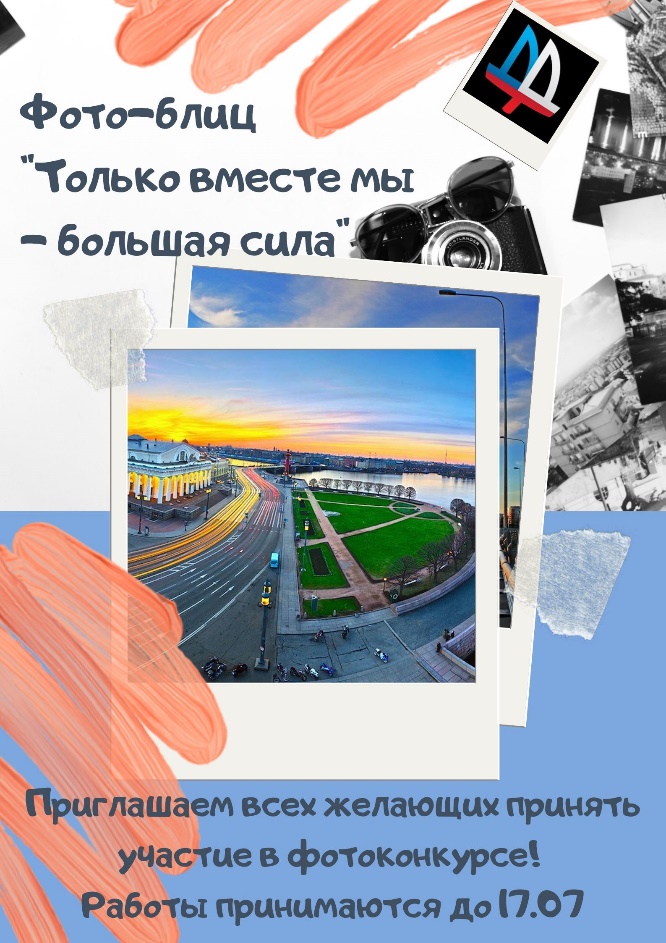 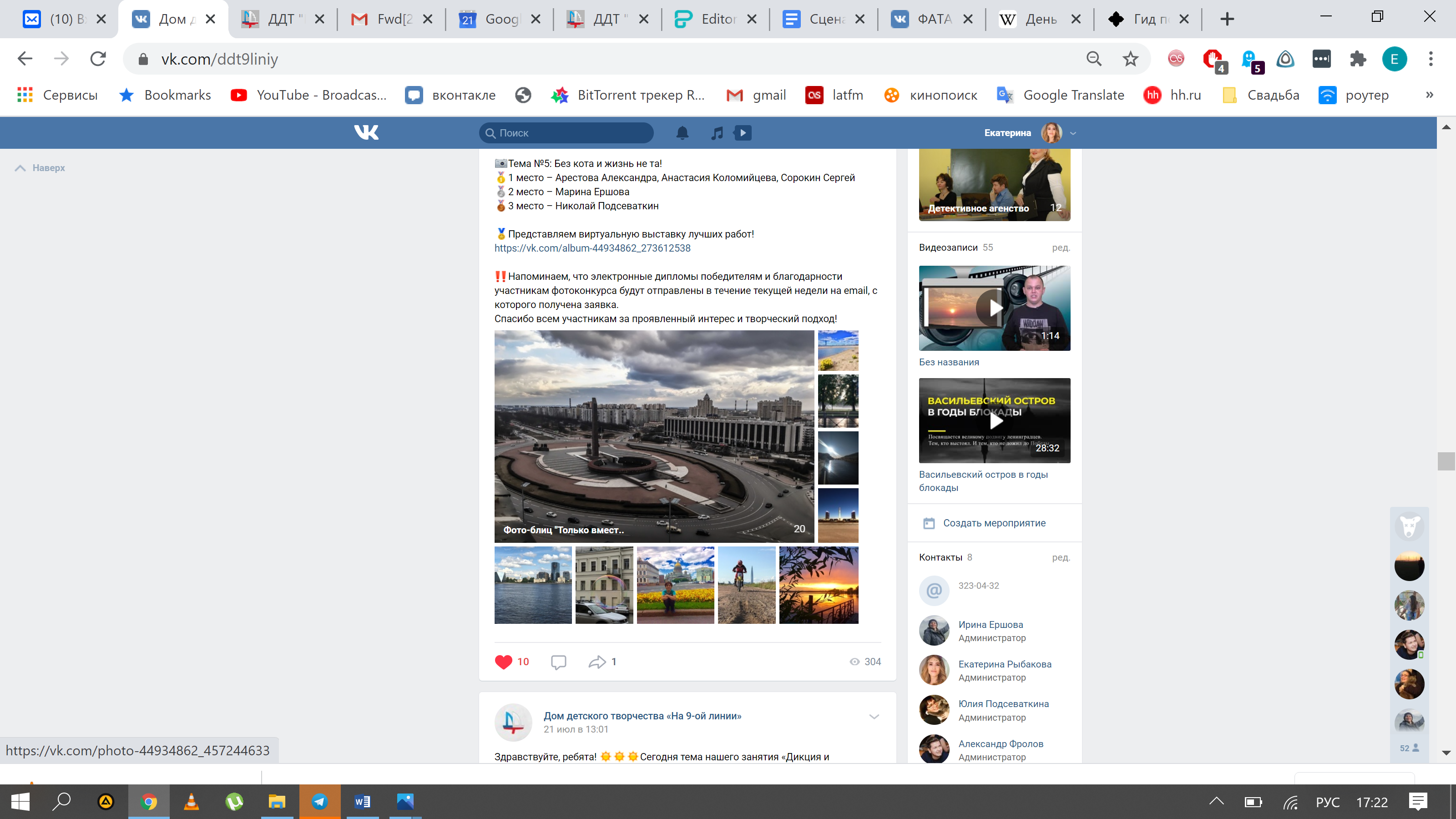 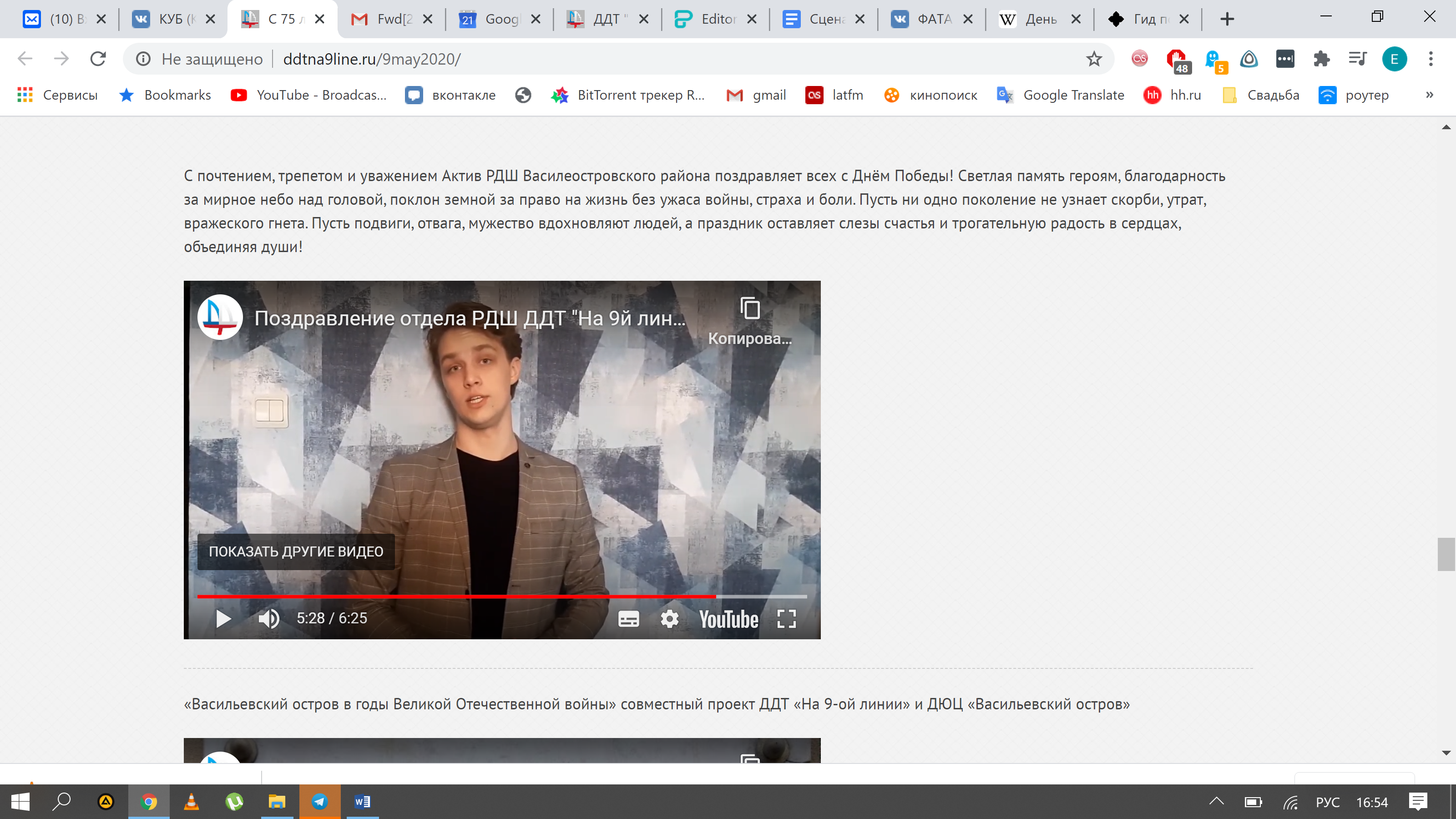 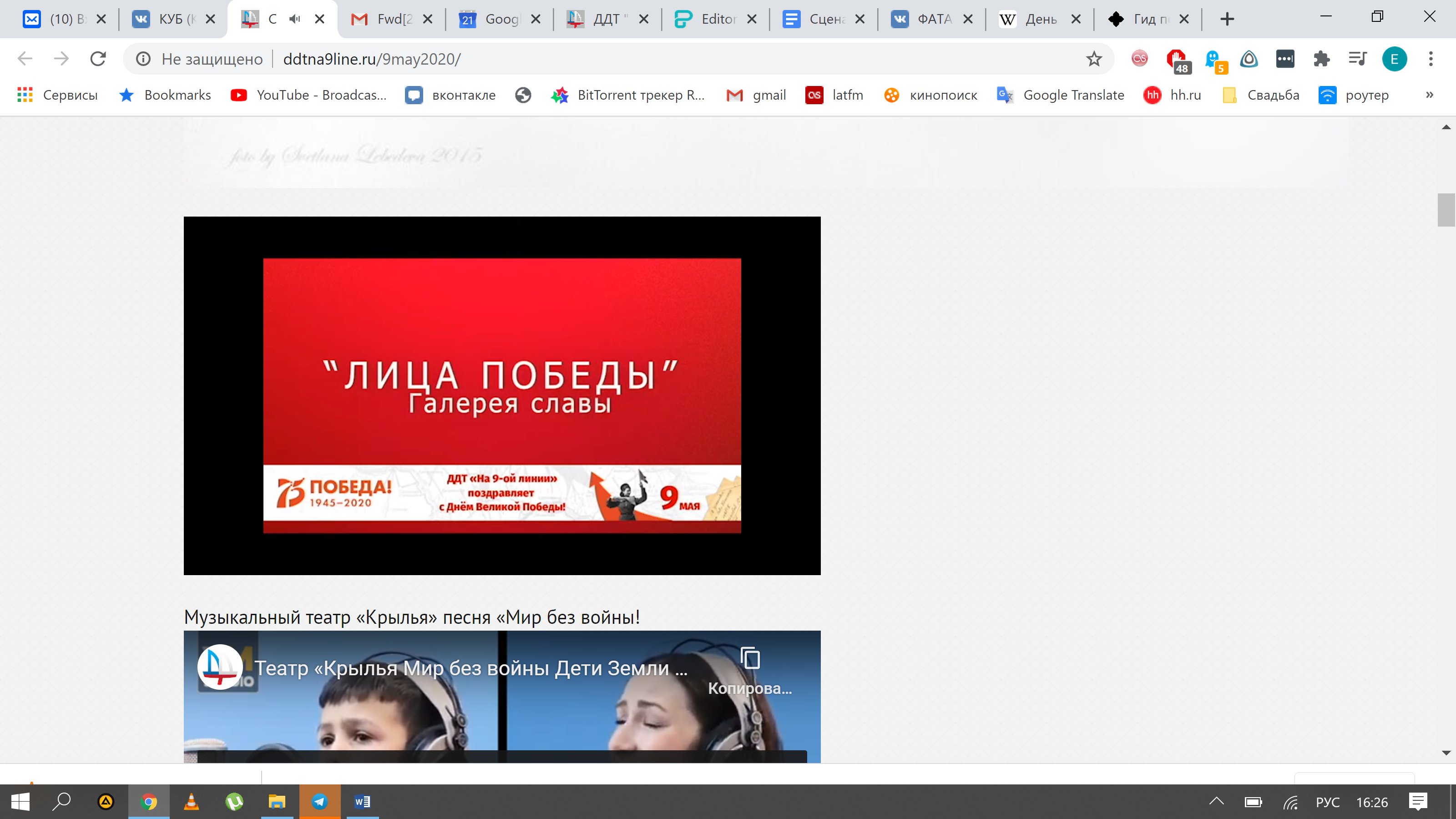 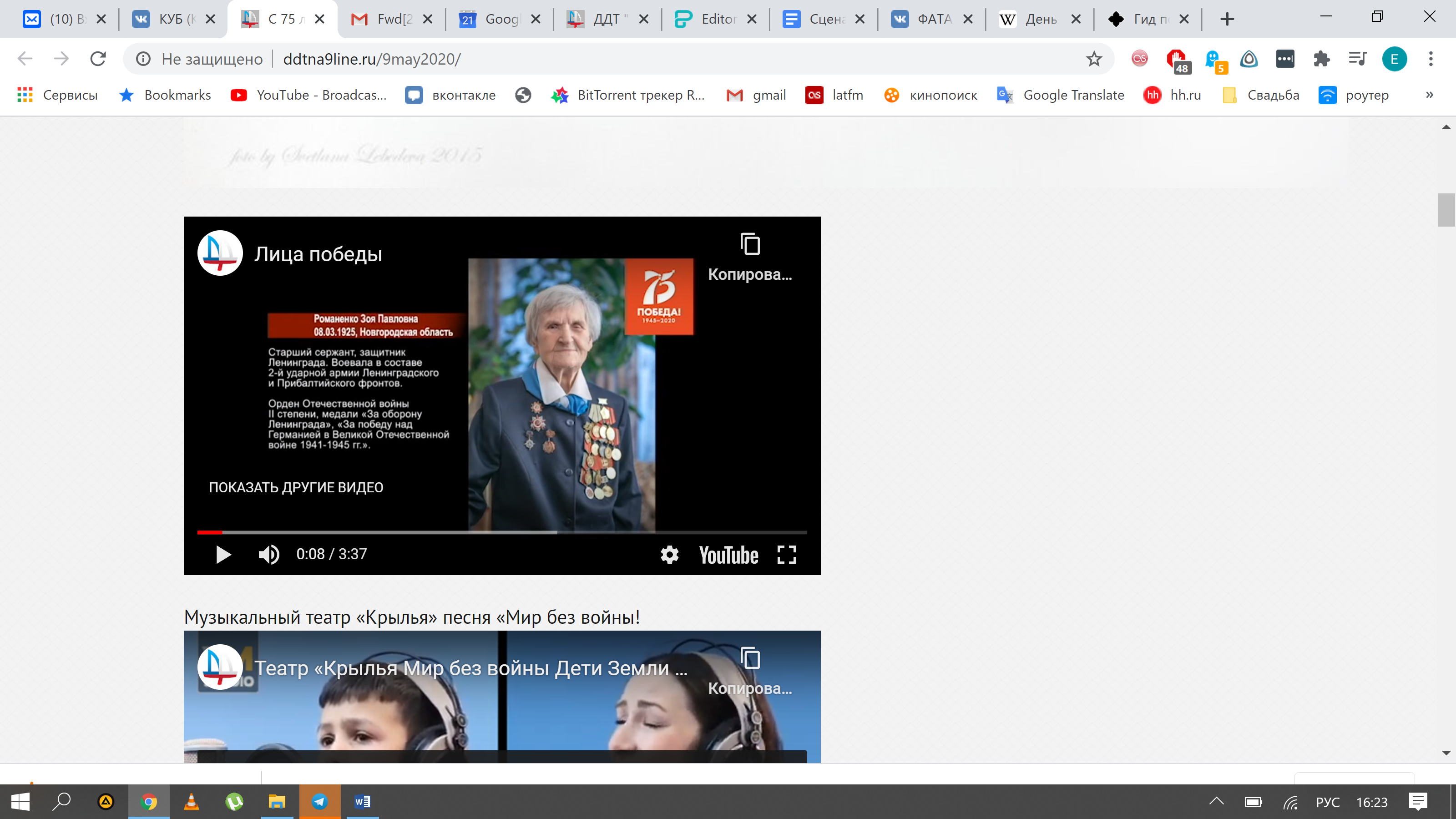 10
«ВАСИЛЬЕВСКИЙ ОСТРОВ В ГОДЫ ВЕЛИКОЙ ОТЕЧЕСТВЕННОЙ ВОЙНЫ»
совместный просветительский проект ДДТ «На 9-ой линии», ДЮЦ «Васильевский остров и ОУ Василеостровского района
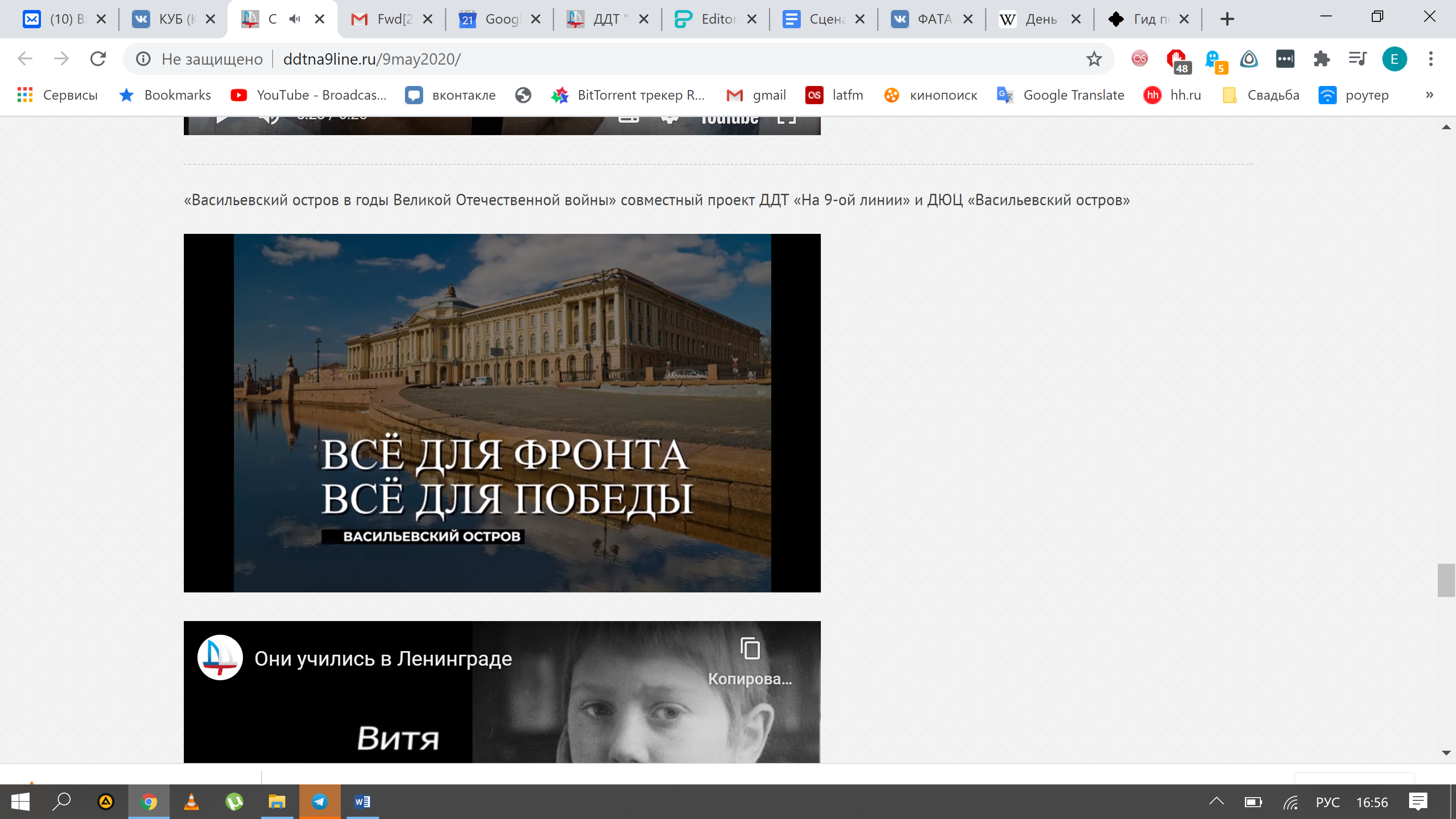 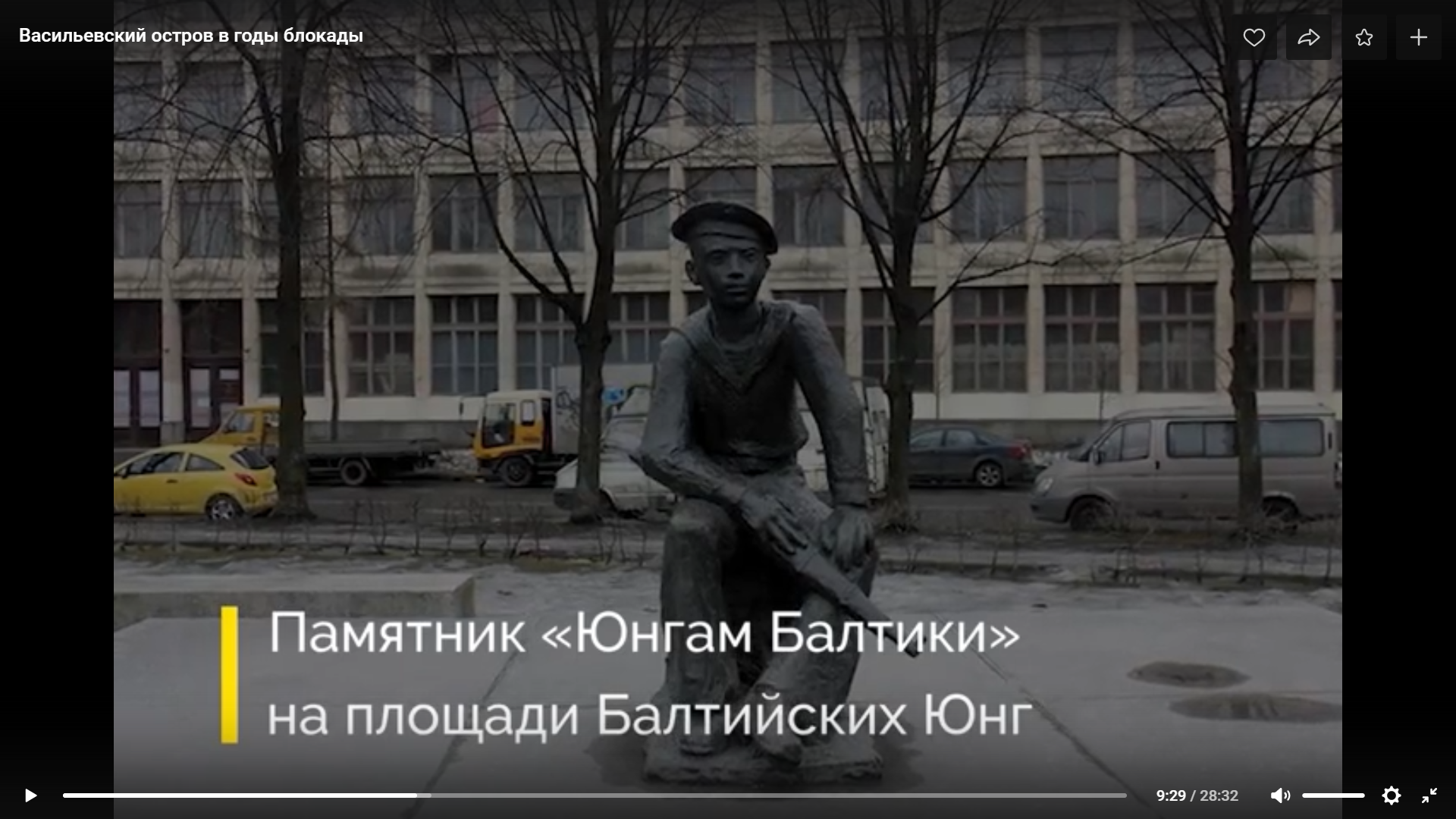 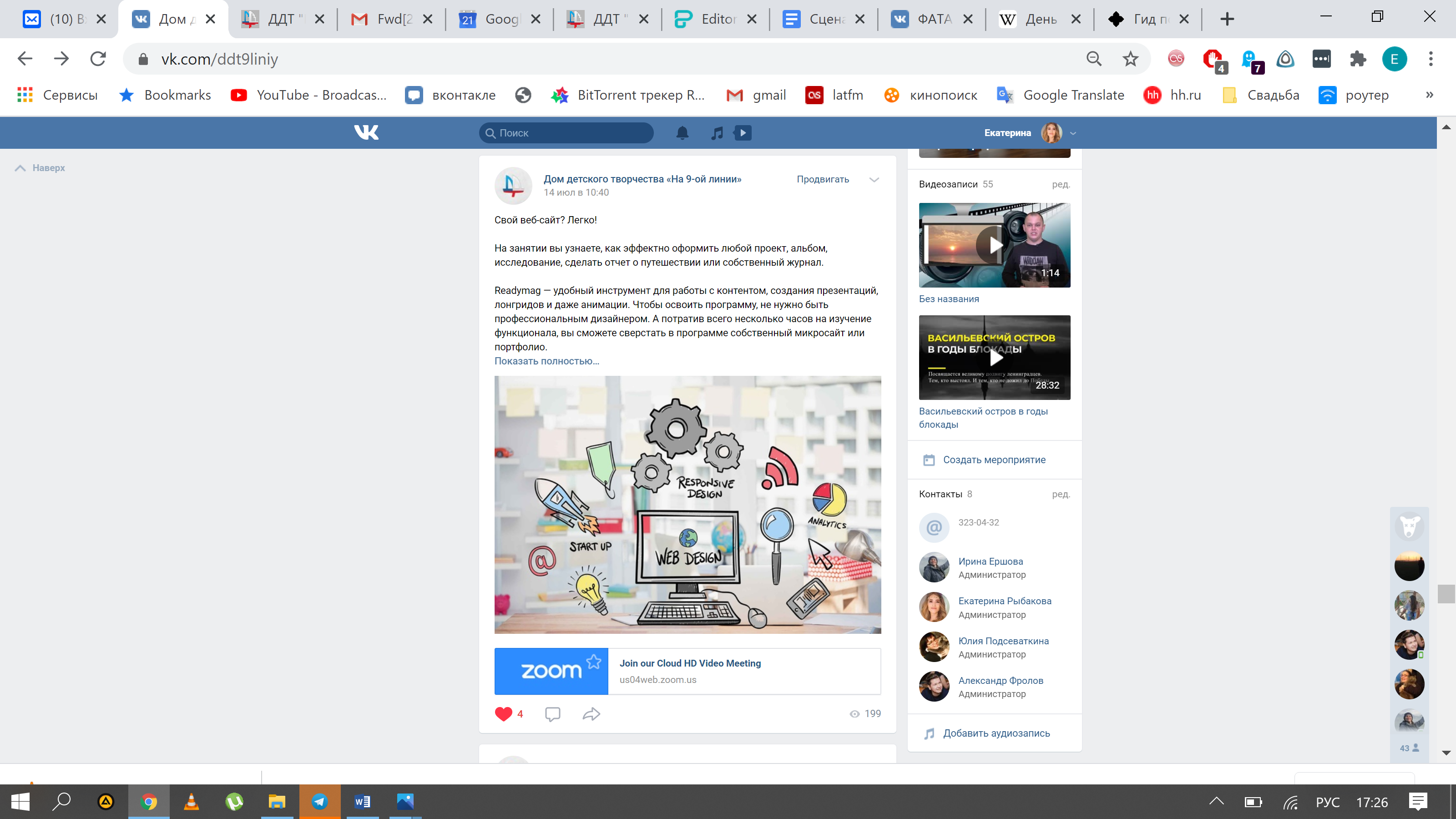 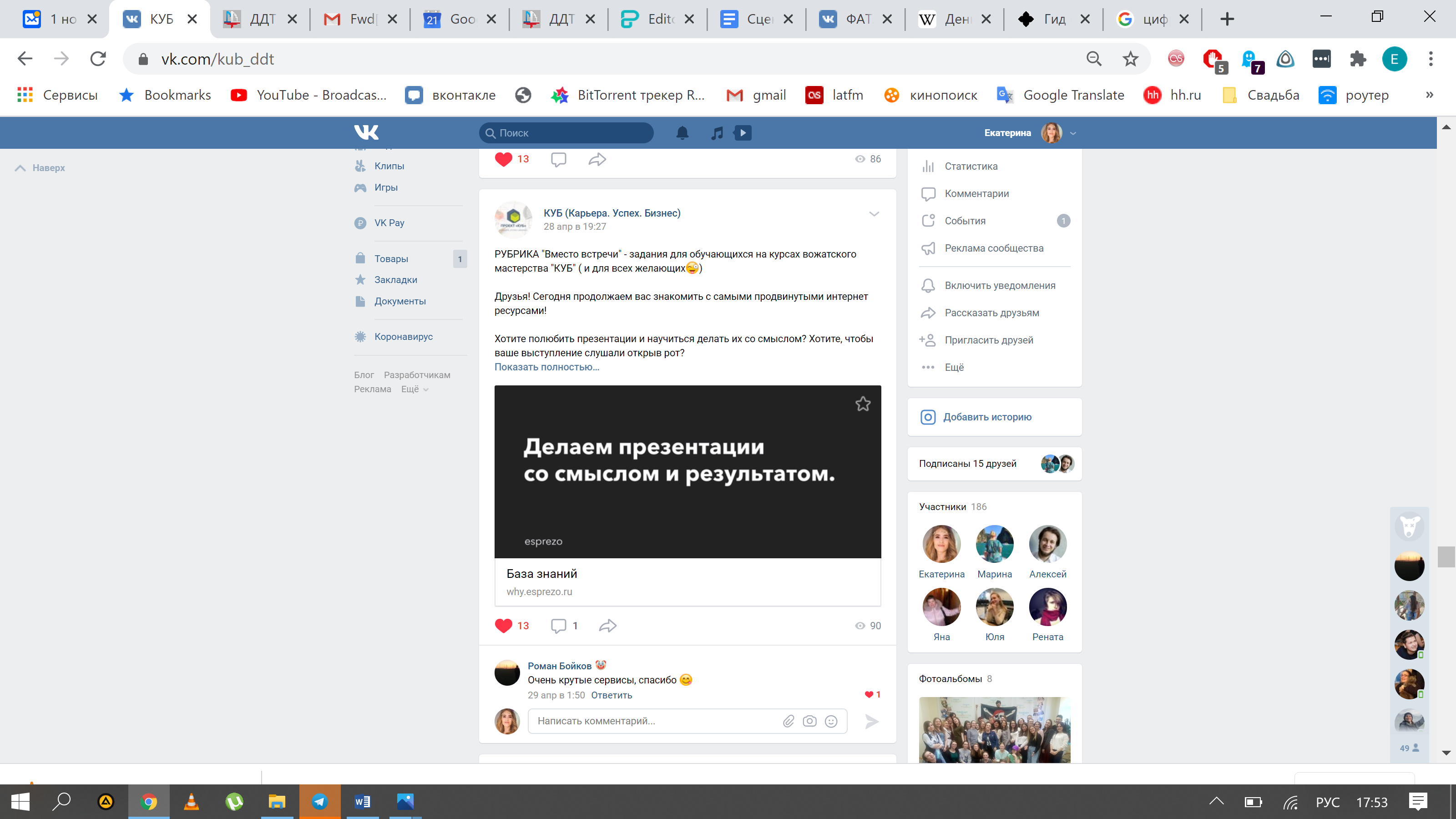 13
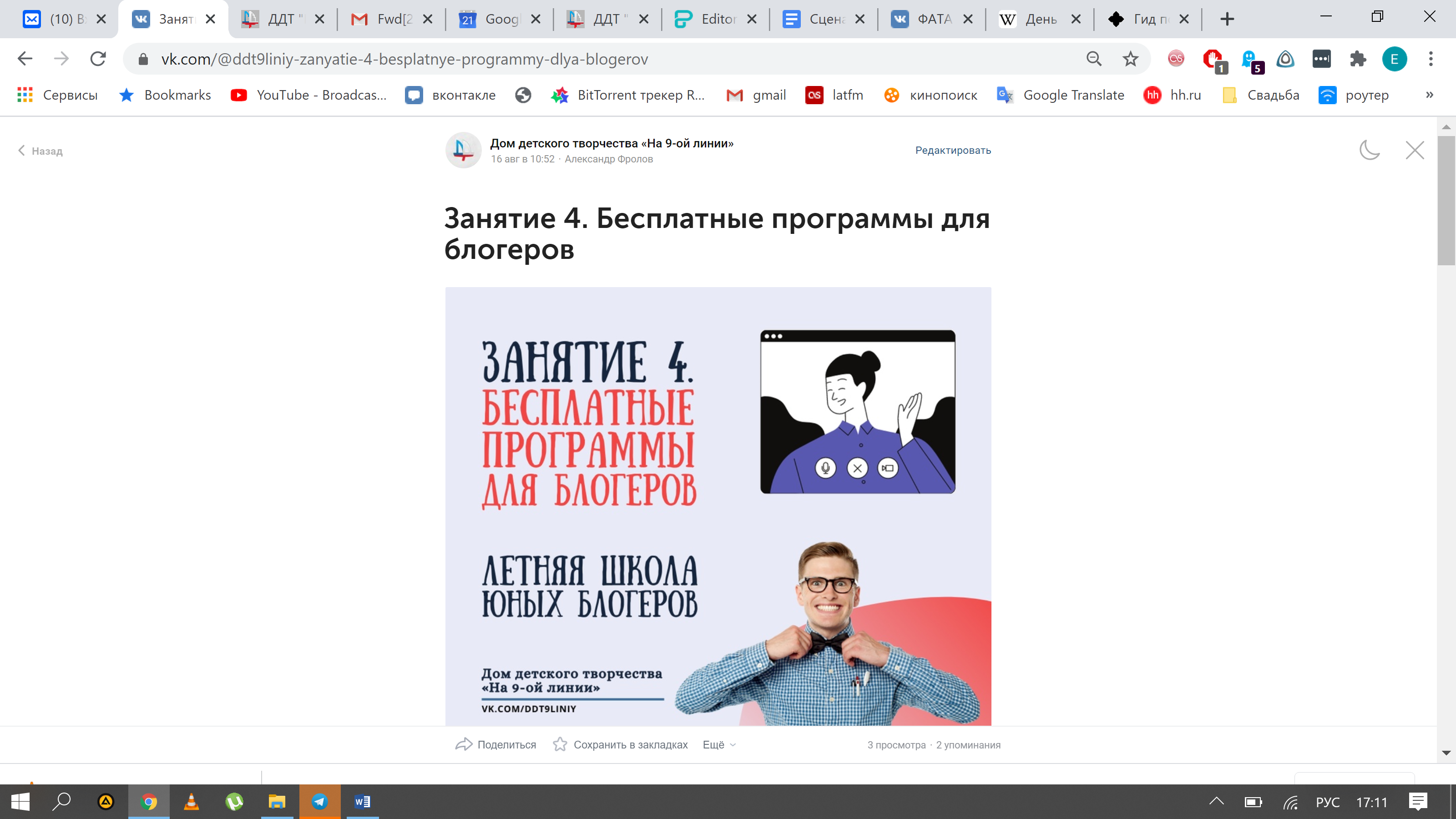 Симулятор автономных полетовна квадрокоптере
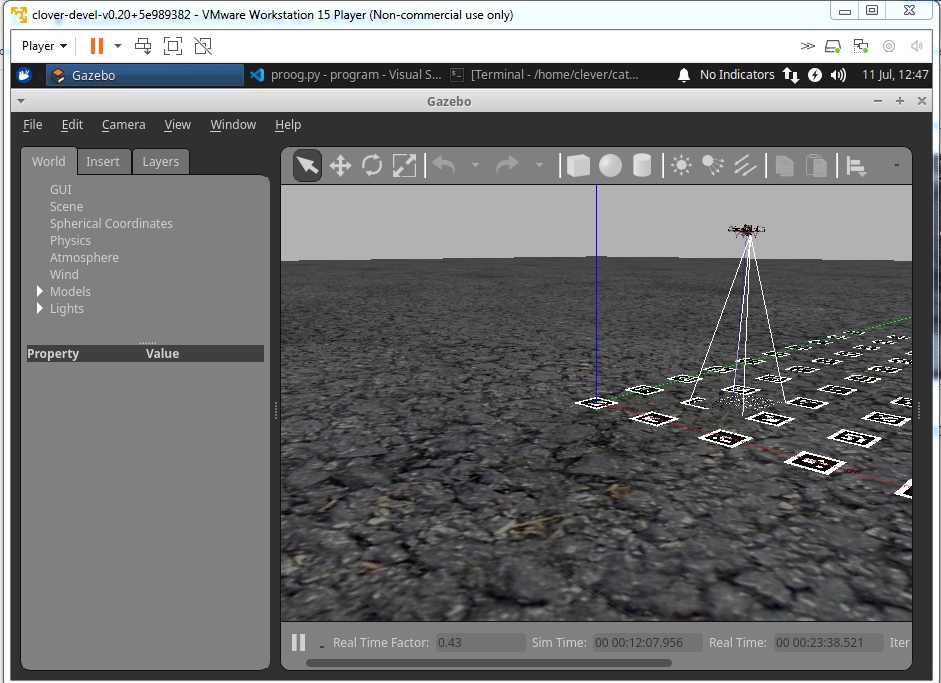 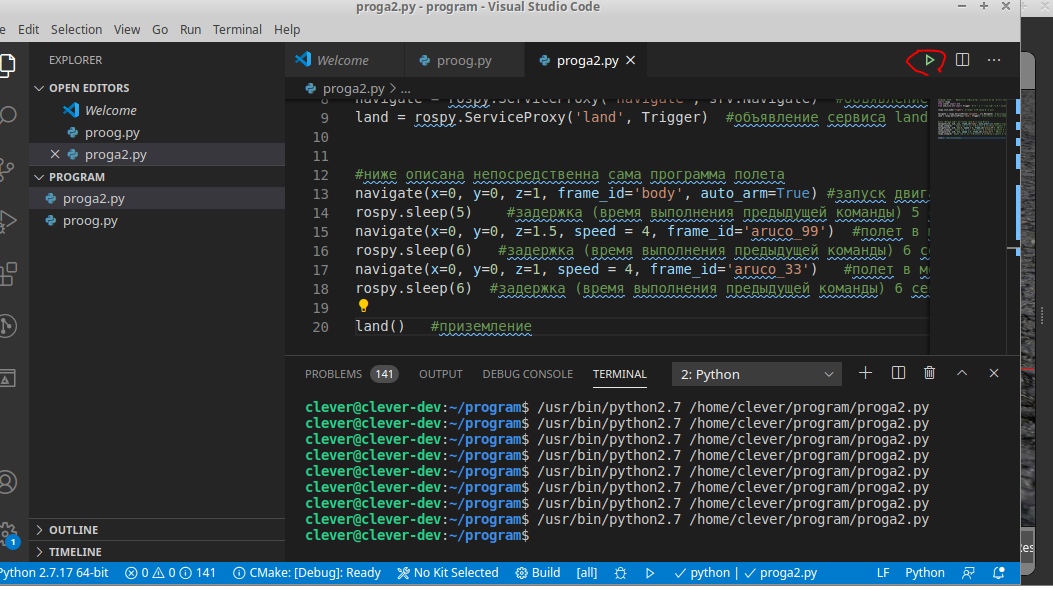 ЭФФЕКТЫ ДИСТАНЦИОННОГО ОБУЧЕНИЯ
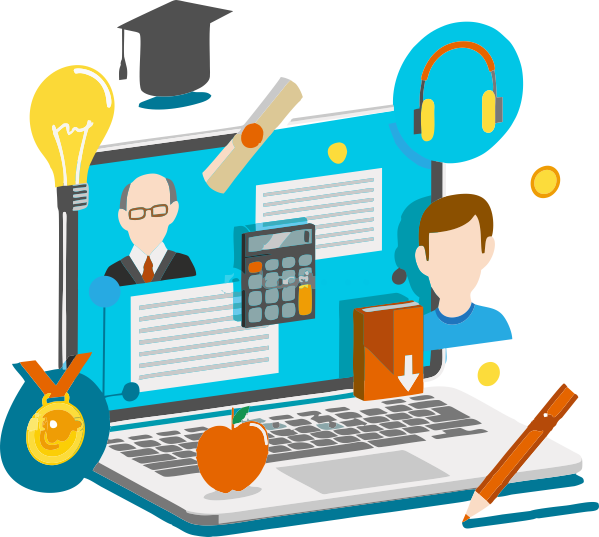 педагог-тьютор
персонализация образования
актуализация гибких навыков (soft skills)
доступность и независимость от географического и временного положения обучающегося
вовлечение в процесс обучения детей с ОВЗ
технологичность, комфортные условия, для творческого самовыражения обучаемого
«Каждый ребёнок, подросток должен иметь возможность найти себе занятие по душе»В.В.Путин
Директор ГБУ ДО ДДТ «На 9-ой линии»
Петерсон Ирина Вячеславовна
199034, СПб, 9-я линия В.О., д. 8 , лит. А
8 (812) 323-04-32
ddt9line@obr.gov.spb.ru
www.ddtna9line.ru
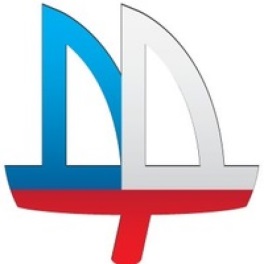 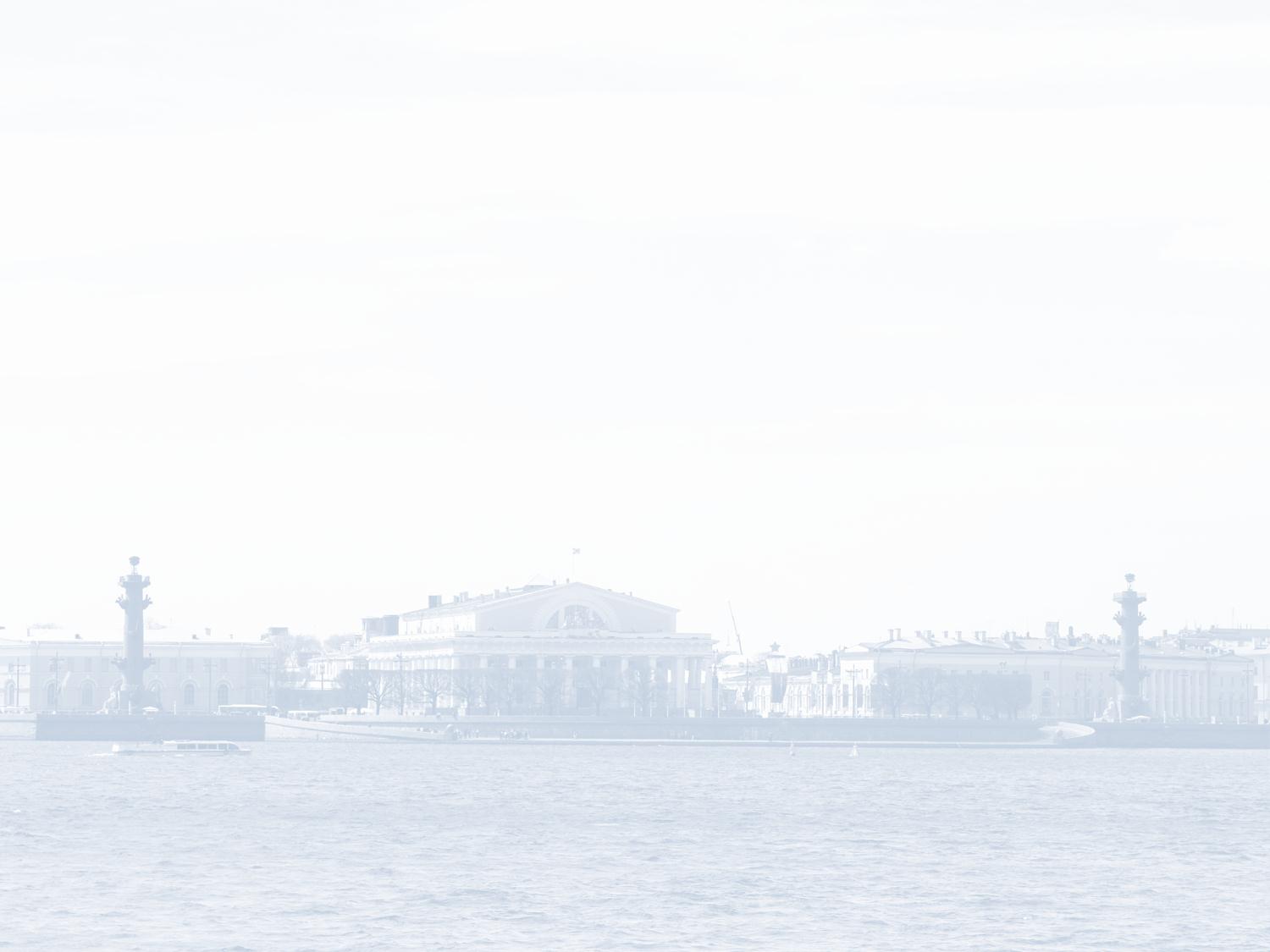 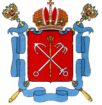 РАЙОННЫЙ ПЕДАГОГИЧЕСКИЙ СОВЕТ

«Образование на Васильевском:
 многообразие возможностей»
25 августа 2020